General anesthesiaPractical part
Dr. Alaa Ahmed Ibrahim
Stages of general anesthesia
First stage  (voluntary movement)
Stage II (involuntary movement) delirium stage Delirium stage 
Stage of surgical anesthesia 
Overdosage stage
Signs of stage I
Nervous animals are bound to resist restraint.
Animals may struggle violently and voluntarily 
Breath holding of animal  for short periods.
Strong and rapid heart beat 
Pupillary dilation
Salivation , urination , and defecation are frequent in some species
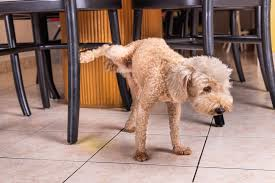 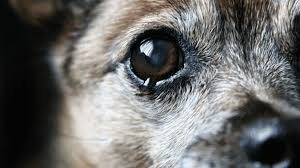 Signs of Stage II (involuntary movement) delirium stage
Loss all voluntary control of the animals 
Animal React  to external stimuli by violent reflex struggling
Fast and strong heartbeat , cardiac arrhythmia
widely dilated pupil
Nystagmus commonly occur in horses.
Animals may whine, cry, bellow, or neigh
salivation in ruminants and cats 
Vomiting  in dogs, cats , and goats
In cat and pig , larynx is very sensitive in this stage and stimulation may cause laryngeal spasms
Signs of Stage II (involuntary movement) delirium stage
Jaw tone is still present at this stage and endotracheal intubation in dog and cat may initiate vomition and active regurgitation in ruminants
stimulation of any kind of reflexes should be avoided because of the exaggerated reflex responses during this stage
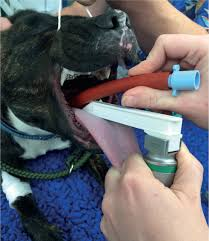 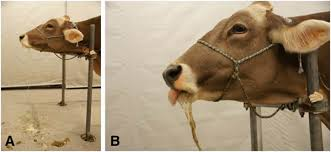 Signs of Stage III (stage of surgical anesthesia )
This stage characterized by –
unconsciousness with progressive depression of the reflexes.
Muscular relaxation develops
Ventilation becomes slow and regular
Vomiting and swallowing reflexes are lost
This stage is divided into three planes :-
Light anesthesia  persists until eyeball movement stop.
Medium anesthesia stable respiration and pulse rate, absent of the following reflexes  laryngeal reflex  , palpebral reflex, corneal reflex, and adequate muscle relaxation and analgesia for most surgical procedures
Deep anesthesia  decrease intercostal muscle function, profound muscle relaxation, diaphragmatic breathing and centered and dilated pupil
Signs of light anesthesia
Eyeballs are generally turned downward in dogs, cats , and pigs and eyelids are usually closed
Photo motor reflex(constriction of the pupil on exposure to light stimuli ) is present 
Nystagmus and lacrimation in horses 
Palpebral reflex( blink induced by touching the eyelids) is present 
Corneal reflex(Blinking induced by gently touching the cornea) is present
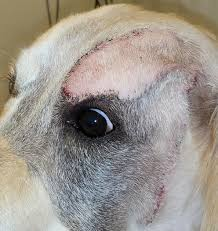 Signs of light anesthesia
Coughing and laryngeal reflexes  in response to intubation are lost in light surgical anesthesia, but may persist into medium anesthesia in cats
Swallowing  and vomiting reflexes disappear in light plane of anesthesia  but persists into medium anesthesia in cats
Limb muscles are relaxed
Resistance to opening the mouth fully (jaw tone ) is present 
Digital (pedal) reflex In dogs and cats ((limb is flexed in response to painful stimulation of the digits or interdigital region)) is present 
Presence of gag reflex and swallowing is signs of light level
Signs of light anesthesia
Eyeball central (pupil medium size )
Reflex movement in response to surgical stimulation
Sudden increase in heart and respiratory rate in response to surgical stimulation
Spontaneous movement
Mandibular muscle tone is lots 
Anal sphincter of horses is  tight
Signs of medium anesthesia
Mandibular muscle tone is some 
In horse roving eye movements 
Eye ball  is ventromedial location 
In dog and cat ,Pedal reflex is lost
 Vent reflex in bird (anal reflex) is present 
 Swallowing  and vomiting is lost but persists in cats
Signs of deep  anesthesia
Eye ball central position 
Breathing regular and abdominal
Regular pulse rate and usually  slightly accelerate
corneal reflex persists in horses 
Vent reflex is lost 
Abdominal breathing 
Lost of jaw tone 
Anal sphincter of horses may gape to such an extent that feces can be observed in the anal canal
Signs of Stage IV (overdosage)
CNS is extremely depressed
Respiration stop 
heart is beat for short time 
blood pressure is at the  shock level 
Capillary refill time is markedly delayed , and pupils are widely dilated
Anal and bladder sphincters  relax

Death quickly occur unless immediate resuscitative steps are taken